Лекция 5
Стохастический нагрев электронов
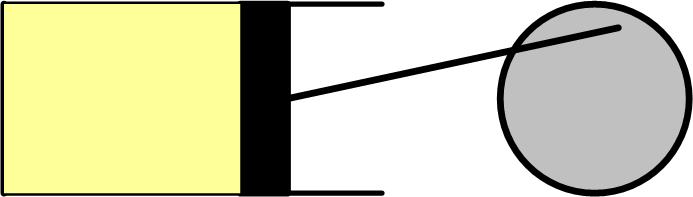 n,     vt
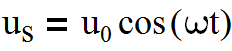 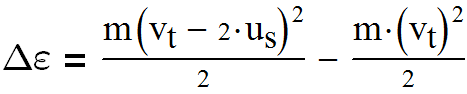 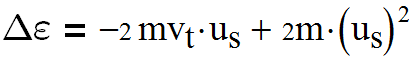 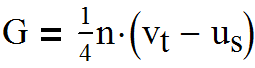 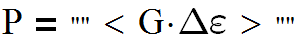 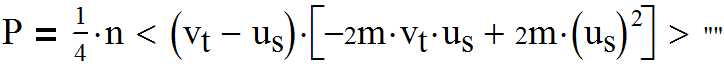 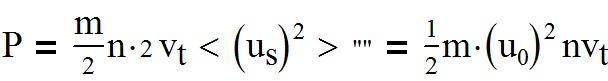 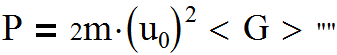 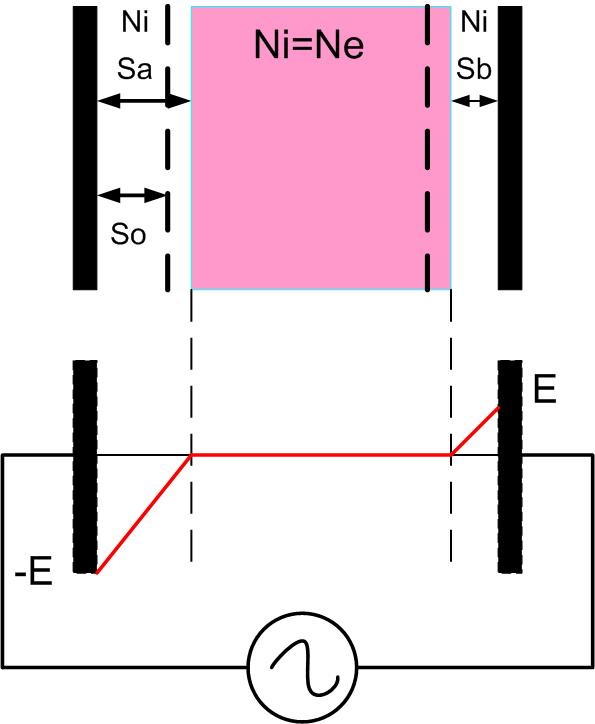 В случае однородно движущихся электронов
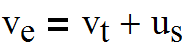 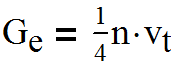 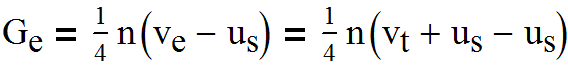 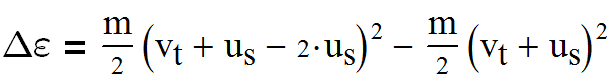 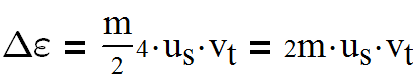 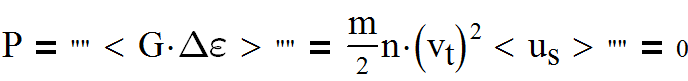 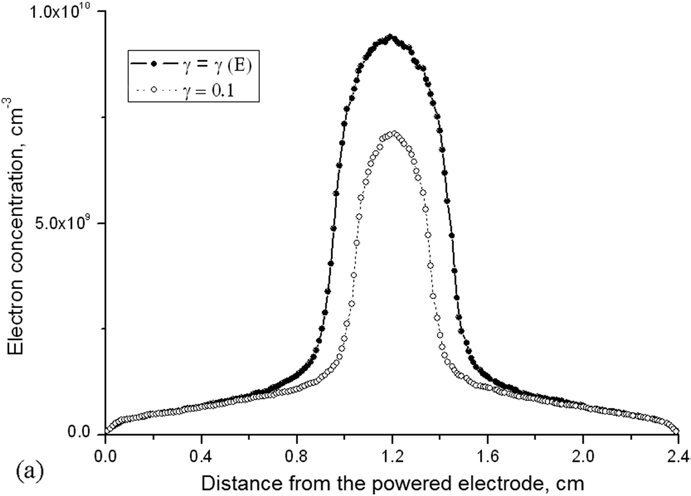 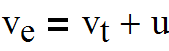 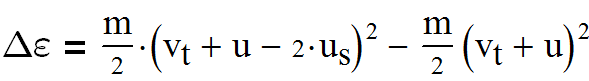 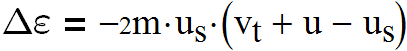 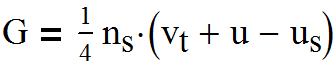 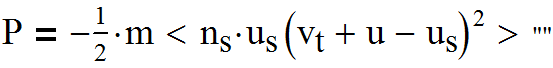 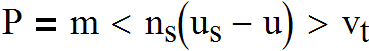 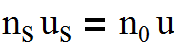 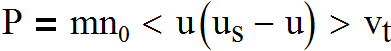